Âm nhạcTiết 4: Học hát:  Hãy giữ cho em bầu trời xanh
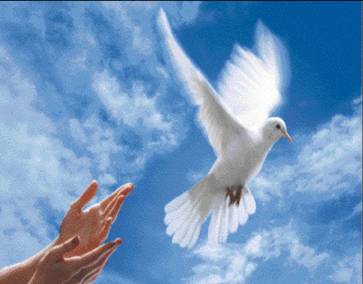 Nge giai điệu bài hát:
Hãy giữ cho em bầu trời xanh
Nhạc và lời: Huy Trân
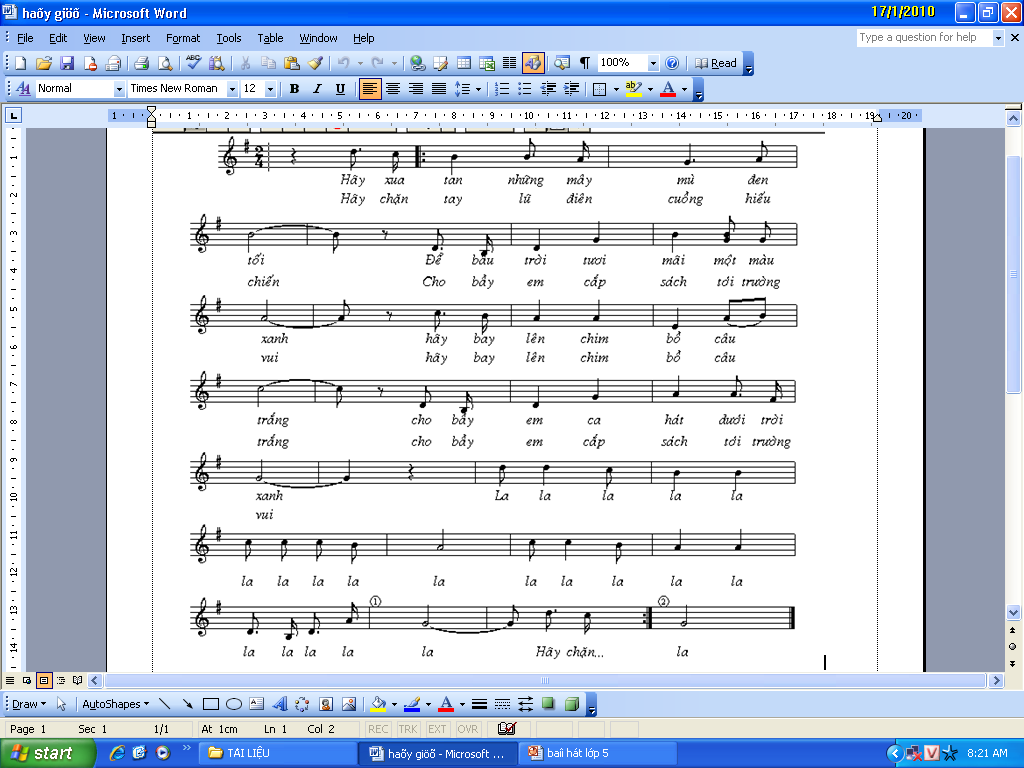 Học hát Lời 1:
Hãy giữ cho em bầu trời xanh
Nhạc và lời: Huy Trân
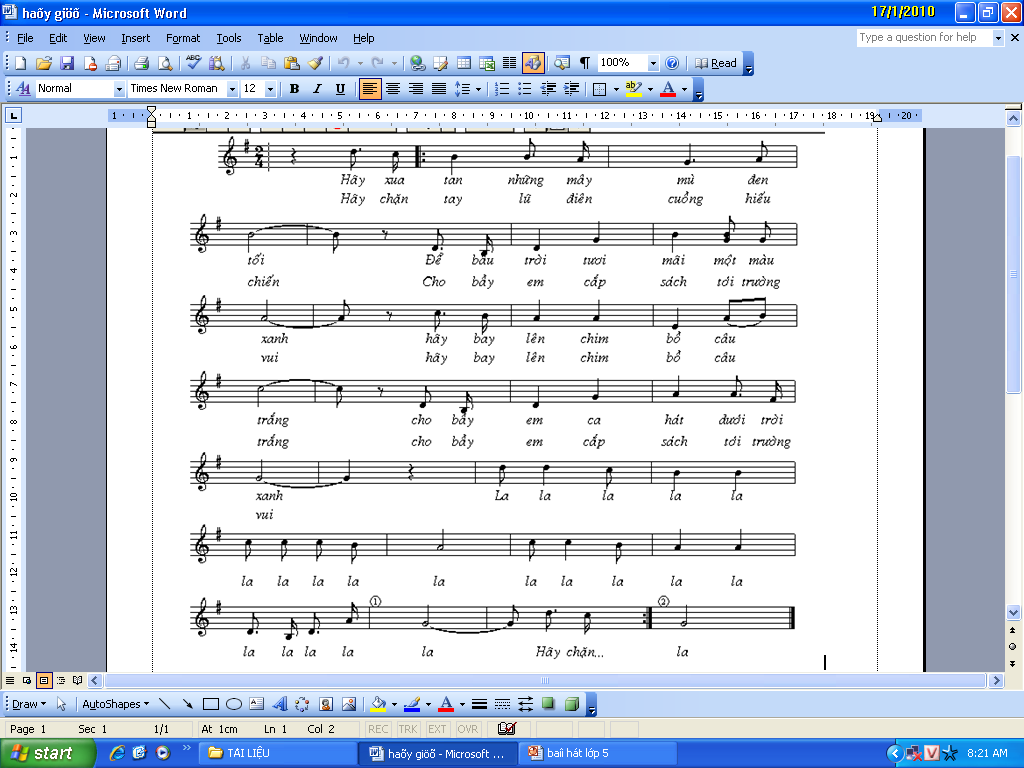 Âm nhạcTiết 4: Học hát: Hãy giữ cho em bầu trời xanh
a. Hát kết hợp gõ đệm theo phách:

Hãy xua tan những mây mù đen tối, để bầu trời tươi mãi
   x            x      x                 xx       xxx   x            x     x      x
một màu xanh. Hãy bay lên chim bồ câu trắng, cho bầy                         
   x             xxx     x             x      x     x    x     xxx     x
em ca hát dưới trời xanh. La la la la la, la la la la la.
  x   x    x     x            xxxx   x   x       x  x  x       x     xx
La la la la la, la la la la la.
  x  x      x   x   x      x      xxx
Âm nhạcTiết 4: Học hát: Hãy giữ cho em bầu trời xanh
b. Hát kết hợp gõ đệm theo nhịp:

Hãy xua tan những mây mù đen tối, để bầu trời tươi mãi
                 x                         x          xx                 x            x
một màu xanh. Hãy bay lên chim bồ câu trắng, cho bầy                         
                   xx                    x              x           xx     
em ca hát dưới trời xanh. La la la la la, la la la la la.
  x         x                    xx           x       x      x               x
La la la la la, la la la la la.
      x      x       x              xx
Âm nhạcTiết 4: Học hát: Hãy giữ cho em bầu trời xanh
c. Hát kết hợp biểu diễn:
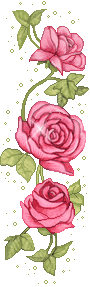 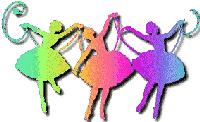 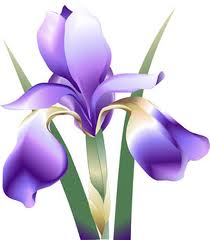 Tiết học đã kết thúc hẹn gặp lại các em vào giờ sau nhé